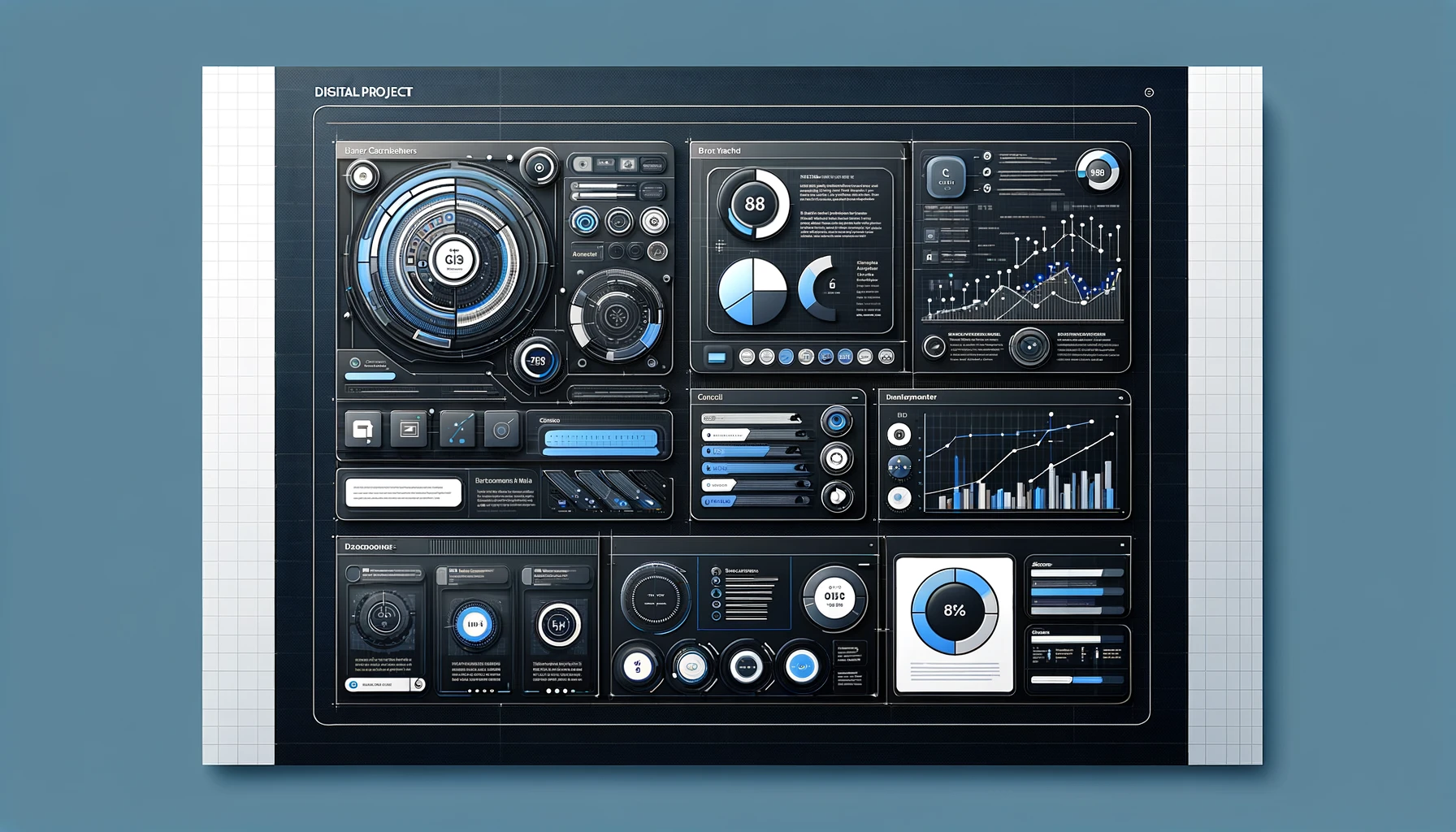 Présentation de la SAE « Développement d’un projet digital »
Responsable de la SAE: 
  Tanguy Hemmet / Bureau 313 
  Julien Grière / Bureau 206
  Carole Picinali (FA) / Bureau 313
  tanguy.hemmet@universite-paris-saclay.fr
Les objectifs de la SAE
Compétences ciblées :
Gérer une activité digitale
Développer un projet e-business
Conduire les actions marketing
Vendre une offre commerciale

Objectifs et problématique professionnelle :
Créer un projet de e-business et en saisir les différentes dimensions qui conditionnent sa réussite.
La problématique professionnelle consiste à développer un projet de e-business dans le cadre d’une activité partiellement ou intégralement digitale
Les objectifs de la SAE
Sensibilisation à la transition écologique 
(https://ecole-universitaire-parissaclay.fr/actualites/la-transition ecologique-au-coeur-de-la-formation-etudiante)

Formation en distanciel et en autonomie grâce à un SPOC (small private online course) avec vidéos, documents à lire et questionnaires formatifs.
Cette formation a été intégré à la SAE du S5. Vous devez être sensibilisé et intégrer ces aspects dans le développement de votre projet digital.
Ce SPOC fera l’objet d’une évaluation intégrée qui comptera pour 15% de la note de la SAE.
Description de la SAE
Elaboration et mise en œuvre d’un projet complet d’une activité digitale :

Identification d’un projet différenciant capable de générer de la valeur.
Développement d’une stratégie marketing digitale performante.
Réflexion sur l’UX, le tunnel de conversion du site et l’expérience client.
Développement de l’UI, du site et intégration des plug-in.
Contrôle et optimisation de la stratégie.
Mise en pratique
1/ Identifier une opportunité commerciale réelle (étude marché) & définir le modèle d’affaires (objectifs stratégiques + CANVA & création de valeurs).   Groupe de 4 étudiants.

2/ Pitch Elevator.
Vendre l’idée et la faire valider au travers d’un pitch de 3 à 4mn (pitch elevator).  Le public de la présentation est un investisseur 
Si pas de validation = ajustement. 

3/ Réaliser le brief de la stratégie en marketing digital.
(persona / stratégie de contenu/ roadmap pour 2 leviers avec budgétisation.
Mise en pratique
4/ Modéliser l’UX + plan du site + Mock up 
Réflexion et modélisation de l’ensemble.
sélectionner un template le plus proche du mock up  (web mobile).
création & paramétrage du site avec intégration des balises et mise en place de Google Analytics. Liste de plug-in : Yoast, Wp Rocket, Imagify, Mailchimp for Wordpress, Google analytics pour WP, WordFence.

5/ Audit sur Search console / recettage technique et fonctionnel / corrections puis mise en ligne du site internet (hébergement Hostinger) 

6/ Activation des leviers du marketing digital (uniquement pour le social média).
La mise en pratique / les outils à mobiliser
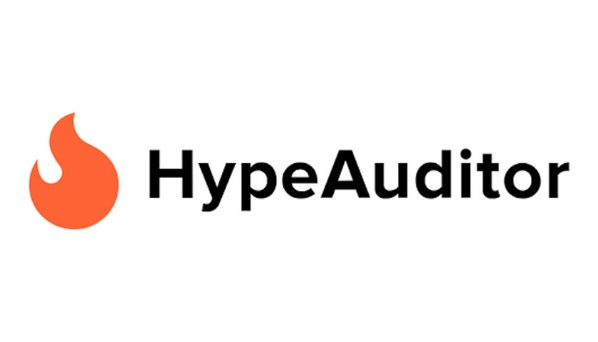 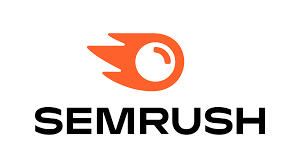 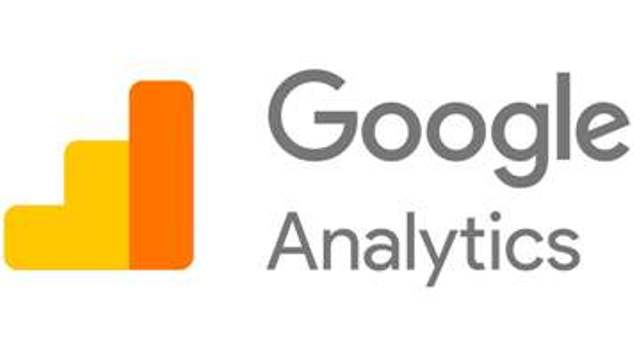 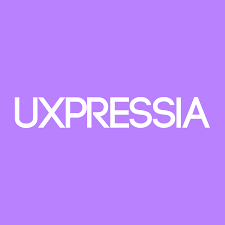 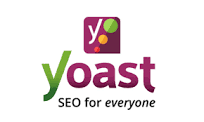 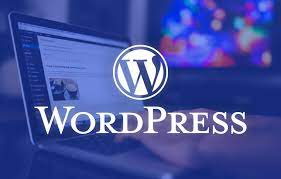 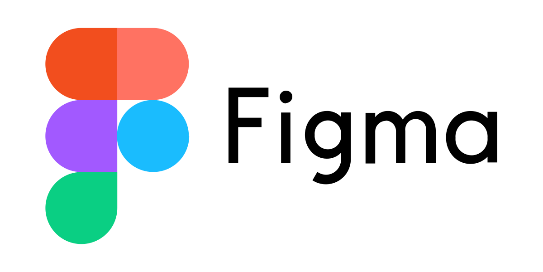 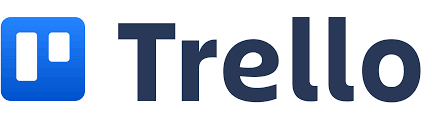 Les attendus / livrables
Pitch (oral de 4 à 6 minutes) - (coefficient 0,15)

Rendu écrit du brief de la stratégie en marketing digital (persona / Benchmark / Business model / business plan / stratégie de contenu avec exemple/ roadmap pour 2 leviers). Rapport de maximum 20 pages -  (Coefficient 0,15)

Site  (Livraison finale site mobile) - (coefficient 0,15)
Les attendus / livrables
Analyse réflexive sur le projet (dans sa globalité) / (présentation orale de 15mn) - (Coefficient 0,25)

Les travaux & évaluations spécifiques au SPOC - (Coefficient 0,15).

Un livrable spécifique en LVB - (Coefficient 0,15)


Bonus possible : certification Hubspot  / bonus de 1pt sur la note finale
Progression de la SAE - Dates clés
Présentation de la SAE le 9 septembre  

A partir de la semaine du 9 septembre : démarrage des séances de 2h/semaine (8 séances de 2H / cf planning)
    	TD4 : séance le mercredi de 15H à 17H
    	TD3 : séance le vendredi de 8H à 10H

16, 17 & 18 octobre : premier moment fort (3 jours)

20 & 21 novembre : deuxième moment fort (2 jours)

11 décembre : Présentation des soutenances de 15mn
Progression de la SAE - Dates clés
Dès aujourd’hui et avant la 1ère séance (ce mercredi ou ce vendredi) : identifier en prenant en compte vos passions et pratiques une opportunité commerciale à développer en e-business.

1ère séance : Présenter au formateur votre opportunité commerciale & définir le modèle d’affaires (objectifs stratégiques + CANVA & création de valeurs). Formateur : Mr Grière.

Avant la 2eme séance, les étudiants finalisent ces éléments.

2ème séance : Accompagnement création pitch (sur la forme). 

Avant la séance 3, les étudiants finalisent le pitch elevator et choisissent leur nom de domaine.
Progression de la SAE - Dates clés
3eme Séance : Réalisation des pitch /4mn/ (donner nom de domaine)  Jury : Mr Grière

Avant la 5ème séance, les étudiants réalisent le brief de la stratégie en marketing digital  : persona / stratégie de contenu/ roadmap pour 2 leviers uniquement avec déclinaison opérationnelle (dont obligatoirement le social média)

4eme Séance : 
Formation sur la stratégie web mobile & UI mobile
Progression de la SAE - Dates clés
5eme Séance : Coaching stratégie digitale (état des lieux de l’avancement des travaux des étudiants)

3 jours temps forts semaine (Octobre)
16 octobre : Modéliser l’UX + plan du site et + maquettage
17 octobre : Temps de rattrapage pour les projets non maquettés (avancée en autonomie) + conférence netlinking
18 octobre : Sélectionner un template le plus proche de la Maquette  + Création pré-prod / Conception et installation des plugins Google,  première rédaction des balises title / description etc …)
Progression de la SAE - Dates clés
6ème Séance et 7ème séance  : suivi projet coaching

2 jours temps forts les 20 et 21 novembre
20 novembre : Recettage technique et fonctionnel / corrections puis mise en ligne du site internet . Conférence DASH HUDSON (outil community management
21 novembre :  journée Social media ( création de contenu / influence & social Ads / AI design et prompt design ). Conférence sur le marketing d’influence.

      Les étudiants commencent à préparer leur soutenance orale du 11/12
Progression de la SAE - Dates clés
8ème séance : suivi préparation soutenance


11 décembre : Analyse réflexive sur le projet (dans sa globalité) / (présentation orale de 15mn).